Стратегии и навыки критического мышления как инструменты обработки информации из сети с целью противодействия fake news на основе работы с иноязычным текстом
Абдулкадырова А.Б.,старший преподаватель кафедры иностранных языков ЭФ
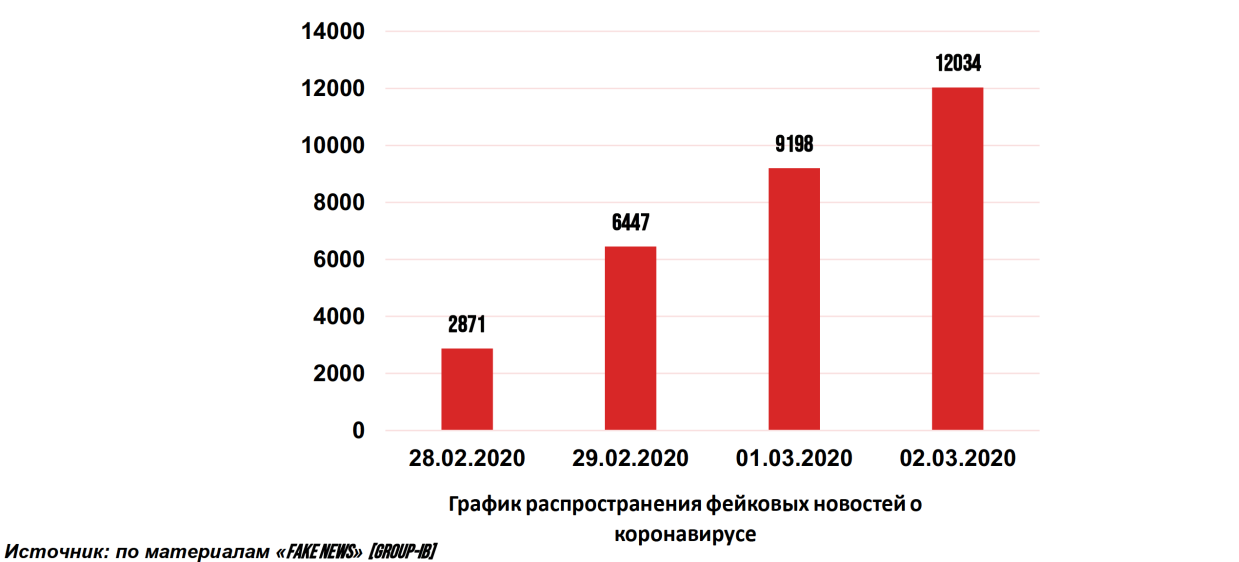 Термин  «fake news»
;
Процент ложных утверждений Трампа за неделю
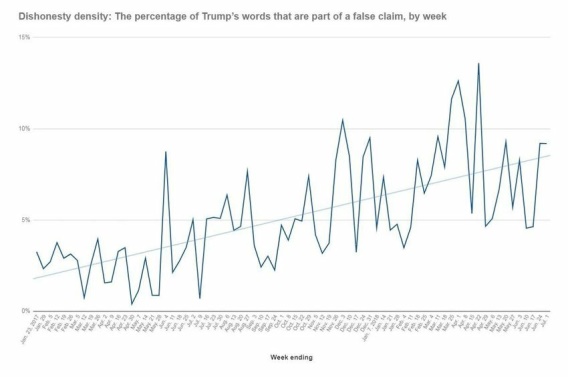 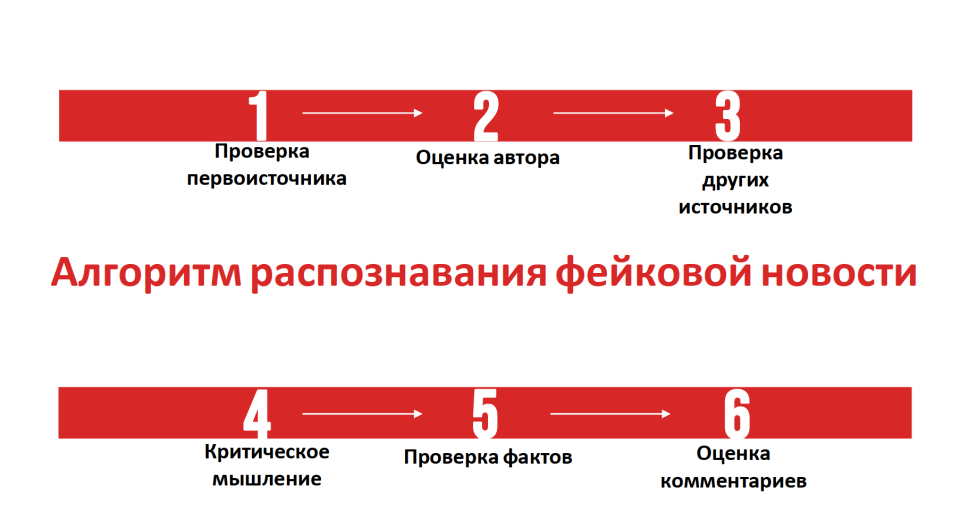 Фактчекинг «5W+H»
What? — что произошло?
Why? — почему это произошло?
Who? — кто об этом сообщил?
Where? — где это случилось?
When? — когда произошло?
How? — как это произошло?
Алгоритм действий при работе над статьей и выработке собственного суждения о прочитанном:
Опорные пункты:
цель статьи, 
целевая аудитория, 
предмет обсуждения, 
повод, 
основное положение, 
факты, 
стиль,
представление аргументов, 
выводы, 
значение, 
воздействие на читателя, 
достоинства.
Лексический анализ текста
наличие эвфемизмов;
введение эксперта;
синонимы; 
оценочная лексика;
стилистически сниженная лексика
Проекты, отслеживающие фальшивые новости
Fake News Watch 
International Fact-Checking Network
Politifact 
Snopes
Factcheck
Лапшеснималочная
Does the pope have coronavirus? Pope Francis sick
President Trump, COVID-19 coronavirus: U.S. cases 1,329; U.S. deaths, 38; panic level: mass hysteria. President Obama, H1N1 virus: U.S. cases, 60.8 million; U.S. deaths, 12,469; panic level: totally chill.
Every election year has a disease”... SARS in 2004; avian flu in 2008; swine flu in 2010; MERS in 2012; Ebola in 2014 and 2018; Zika in 2016 and the coronavirus in 2020;
Oregano Oil Proves Effective Against Coronavirus; 
Staff at Gold Coast Hospital in Australia rolled in a Wilson volleyball to keep Tom Hanks company in quarantine after he was diagnosed with the coronavirus
Cпасибо за внимание!